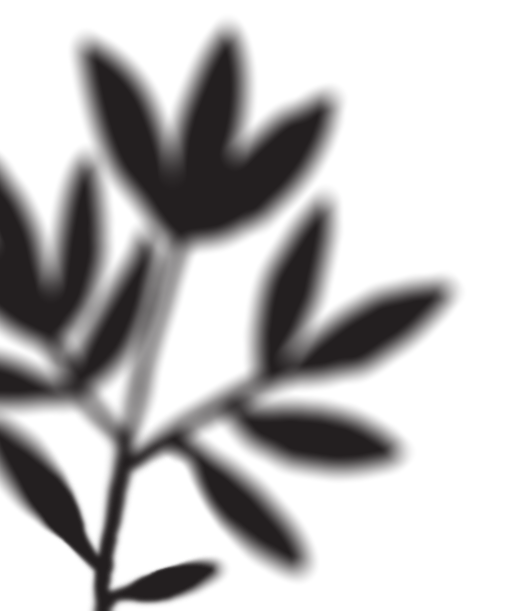 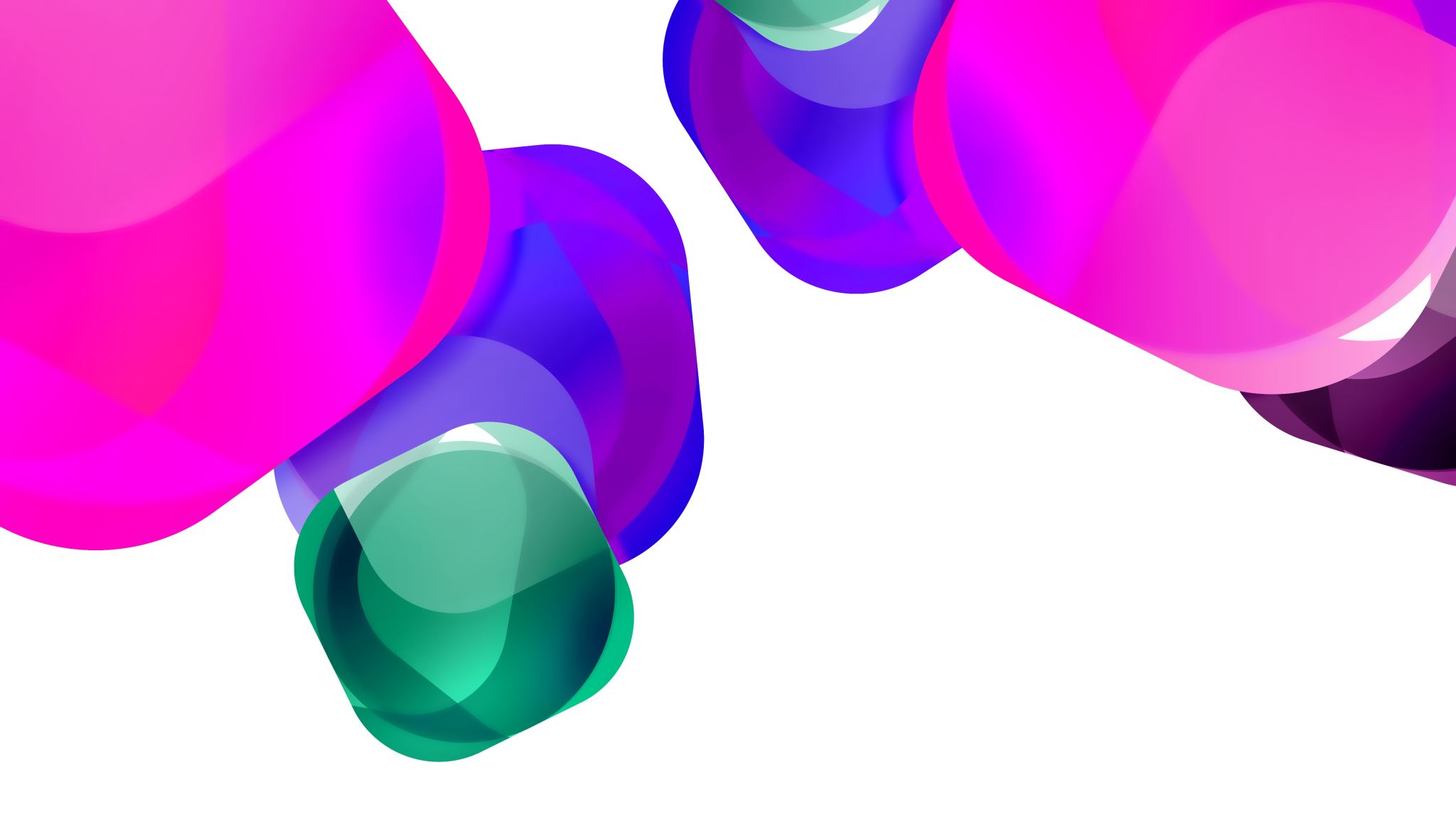 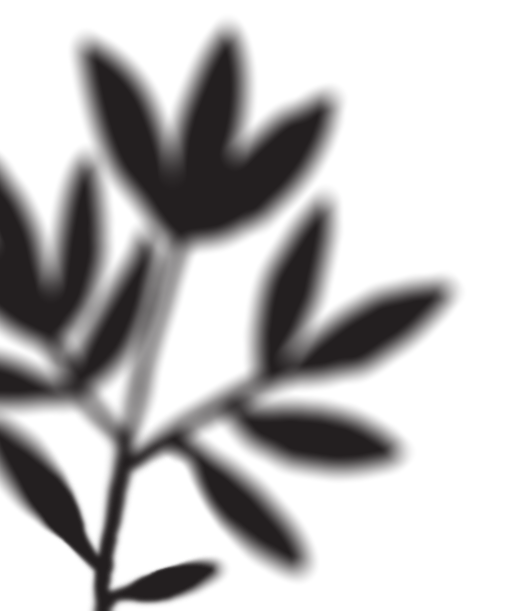 The truncus
4B
[Speaker Notes: https://create.kahoot.it/details/6fdee536-64c1-4b95-b733-067a0d7ff9f6
https://create.kahoot.it/details/e5033bd8-cd1c-4d6b-bb34-ac9b8fddc3cc
https://create.kahoot.it/details/2520f82f-5388-40ee-b1cd-5d5fa1159a25
https://create.kahoot.it/details/26a32e76-838e-4235-8954-9866adc6eaa6]
Truncus
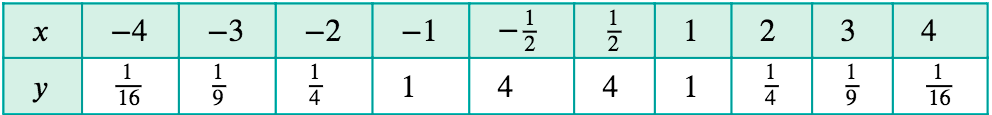 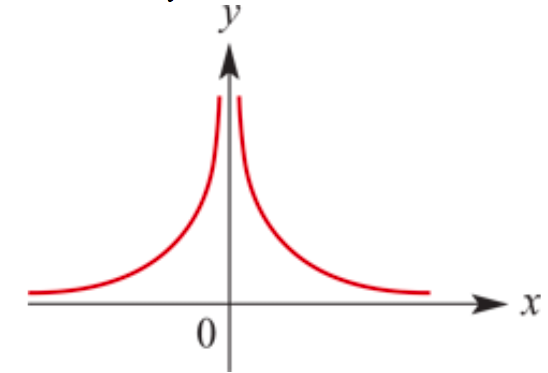 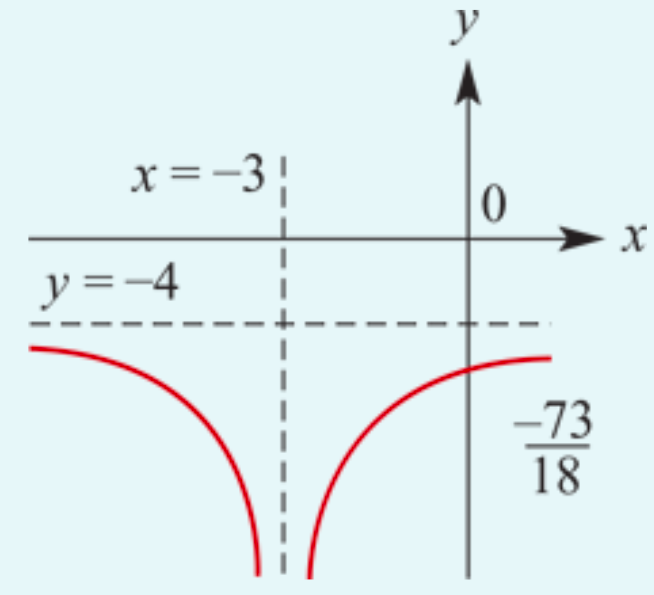 Sketching truncus graphs
Dilation
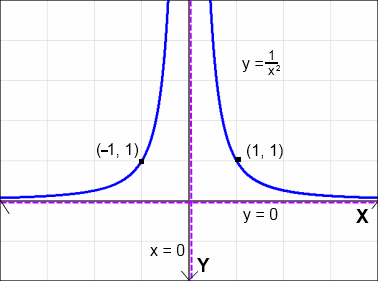 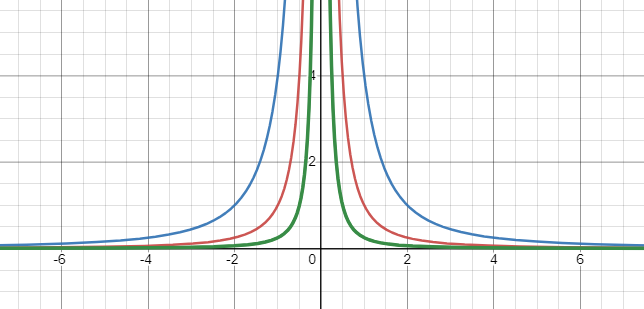 Reflection
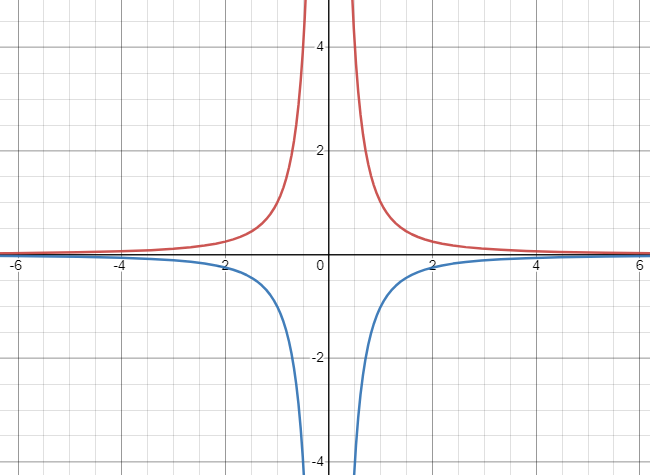 Translation: Translated 5 units to the right
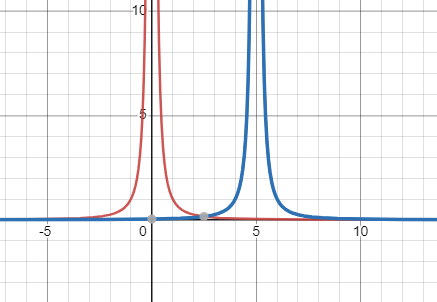 Translation: Translated down 4 units
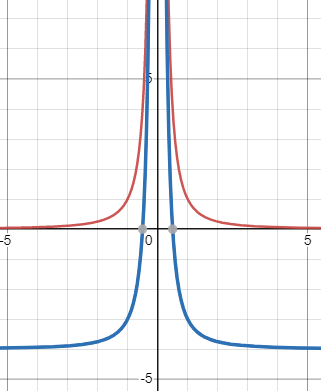